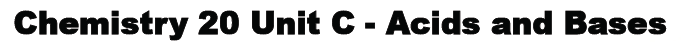 Polyprotic Acids and Bases
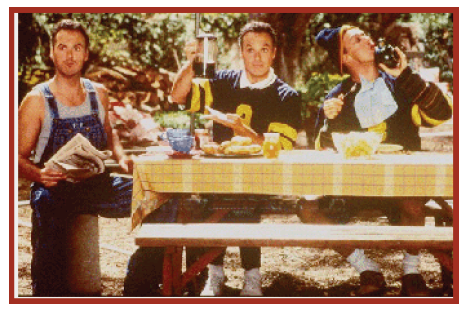 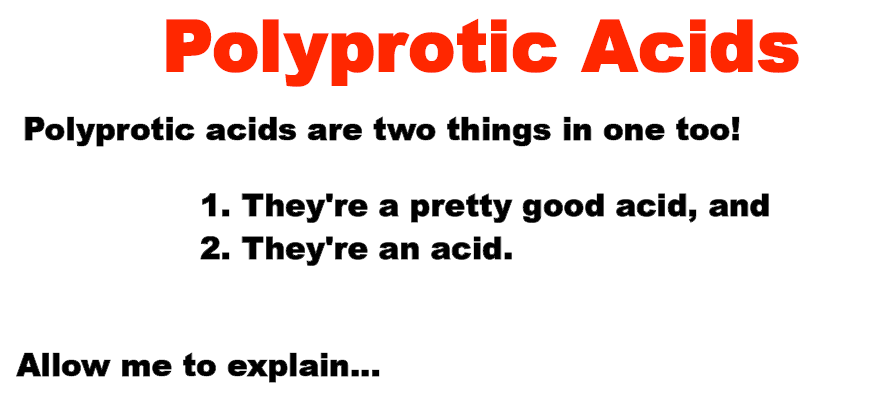 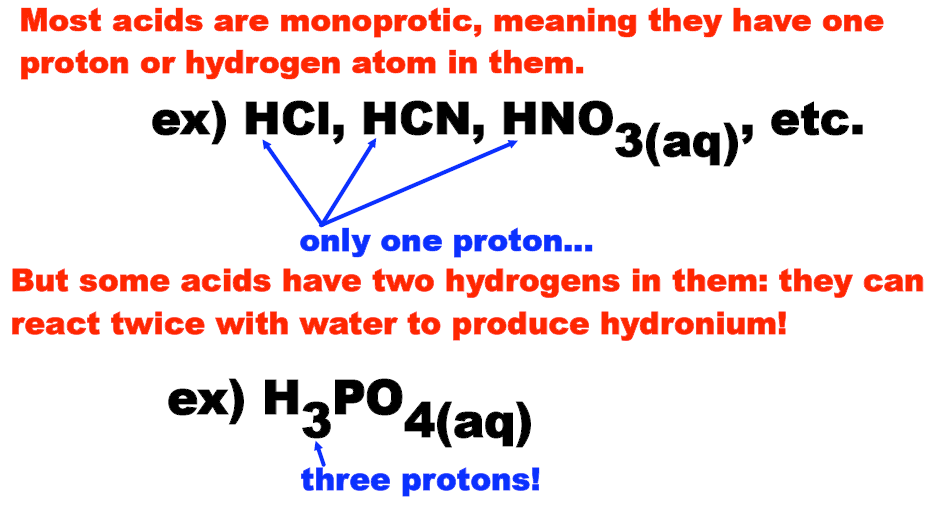 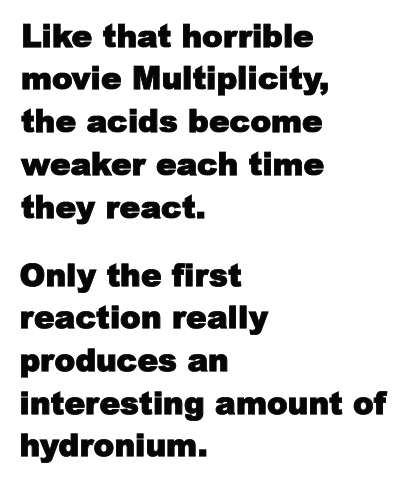 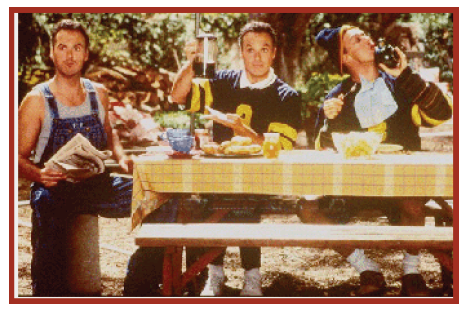 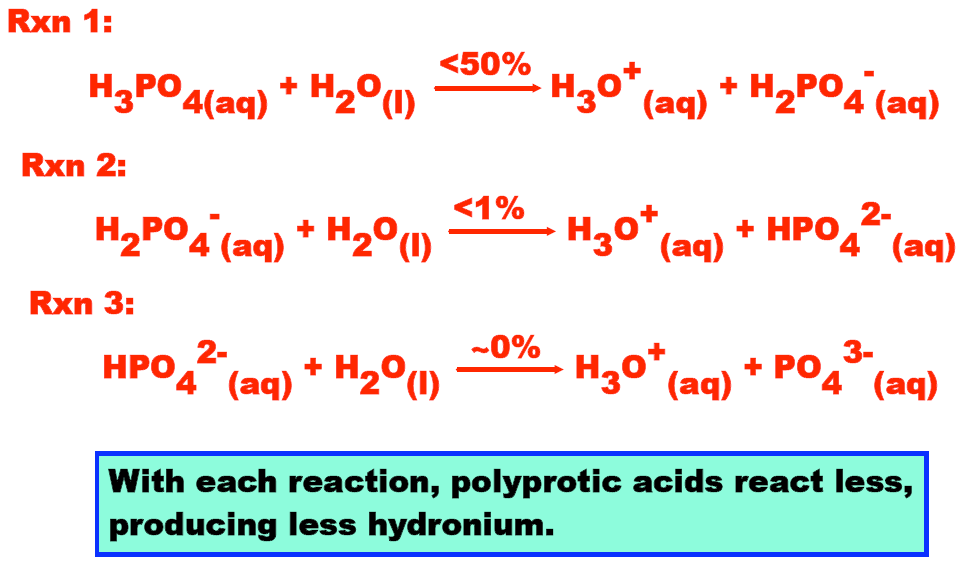 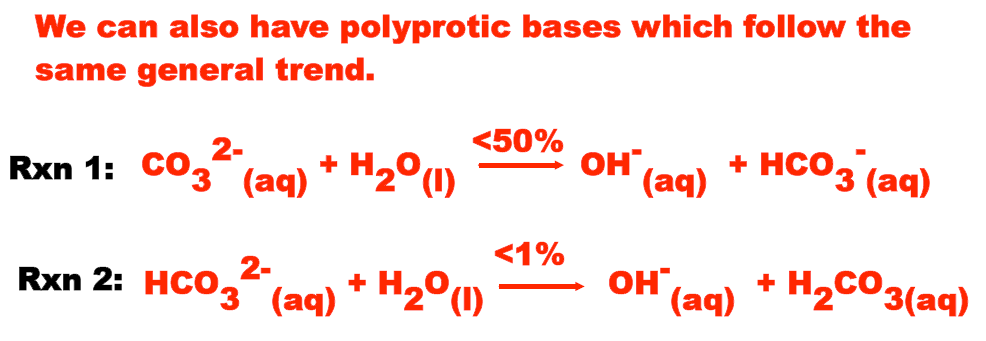